Отдел по развитию сферы туризма, молодежной политики, культуры и спорта администрации города Рассказово
2
1
3
Одна из функции отдела по направлению государственной молодежной политики — координация деятельности волонтерского движения города Рассказово
Наш отдел взаимодествует со всеми учреждениями и организациями, в том числе НКО, принимающими участие в волонтерской деятельности, организует мероприятия с волонтерами и для волонтеров
ведется учет мероприятий на платформе ДОБРО.ru, учитывая волонтерские часы, проводит награждение лучших волонтеров города ко Дню добровольца
В добровольческую деятельность города Рассказово вовлечено более 300 человек в возрасте от 12 до 65 лет
Функционируют 14 волонтерских объединений
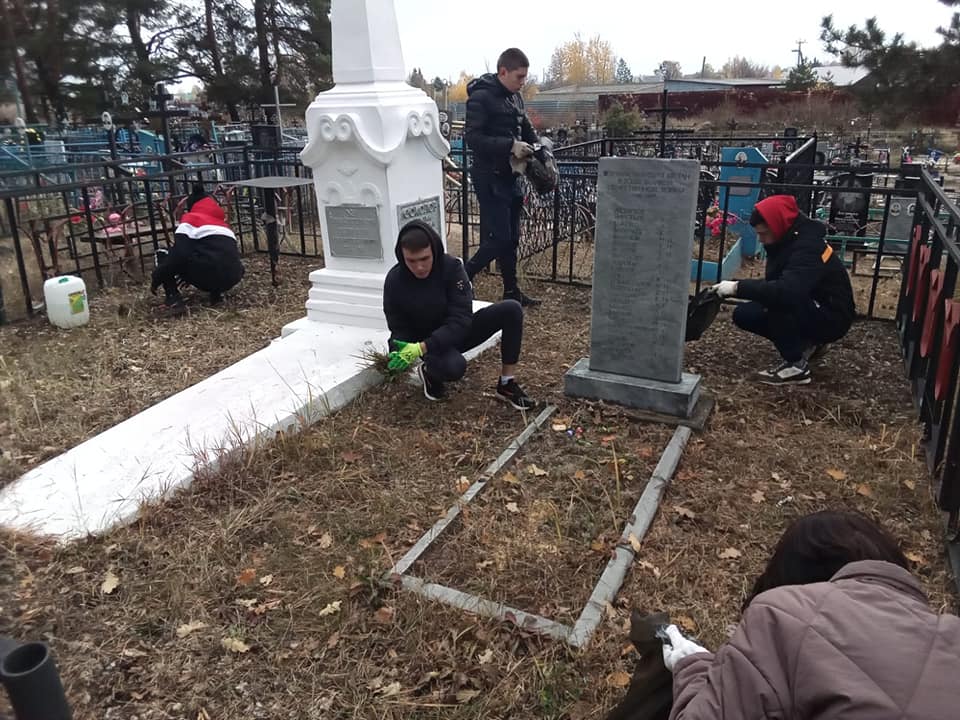 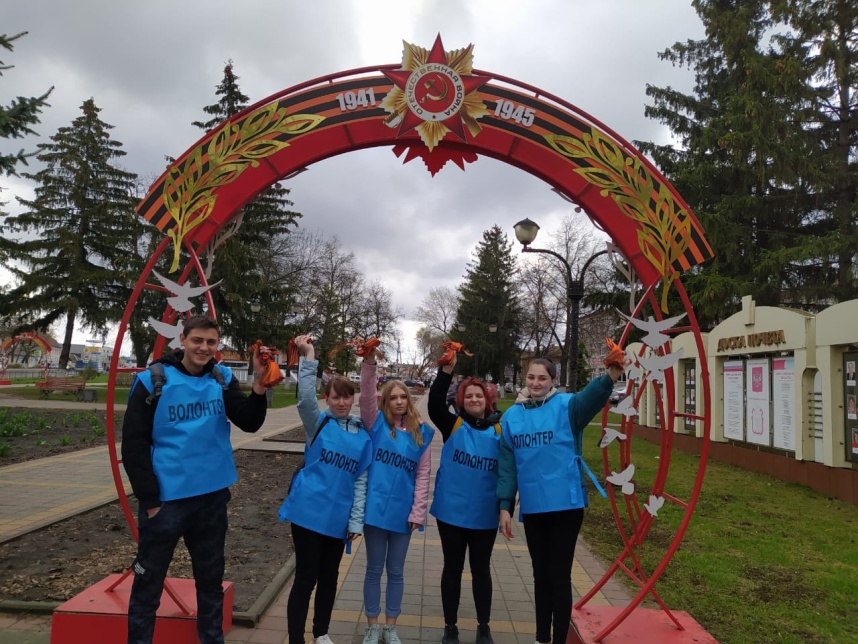 Добровольческая работа ведется в сферах:
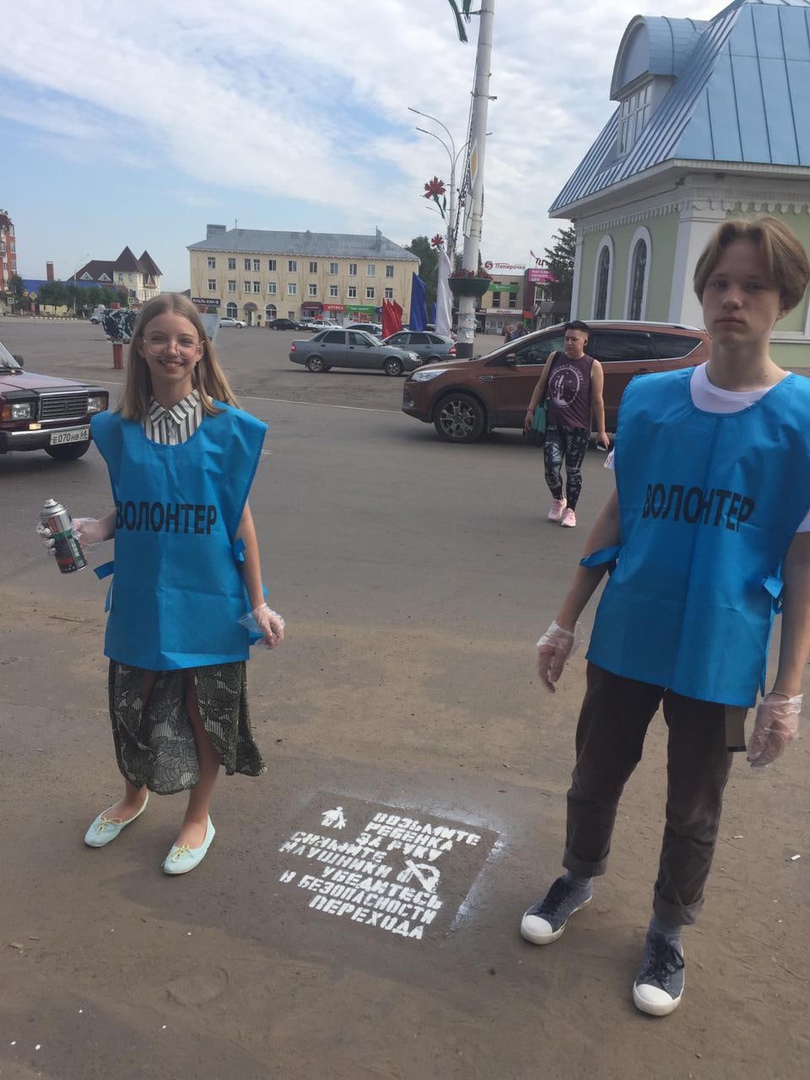 Гражданско-патриотического воспитания
Здравоохранения
Социальной поддержки
Культуры
Спорта
Экологии
Содействия органам внутренних дел
Волонтеры города принимают активное участие во всех региональных и федеральных  добровольческих акциях и проектах:
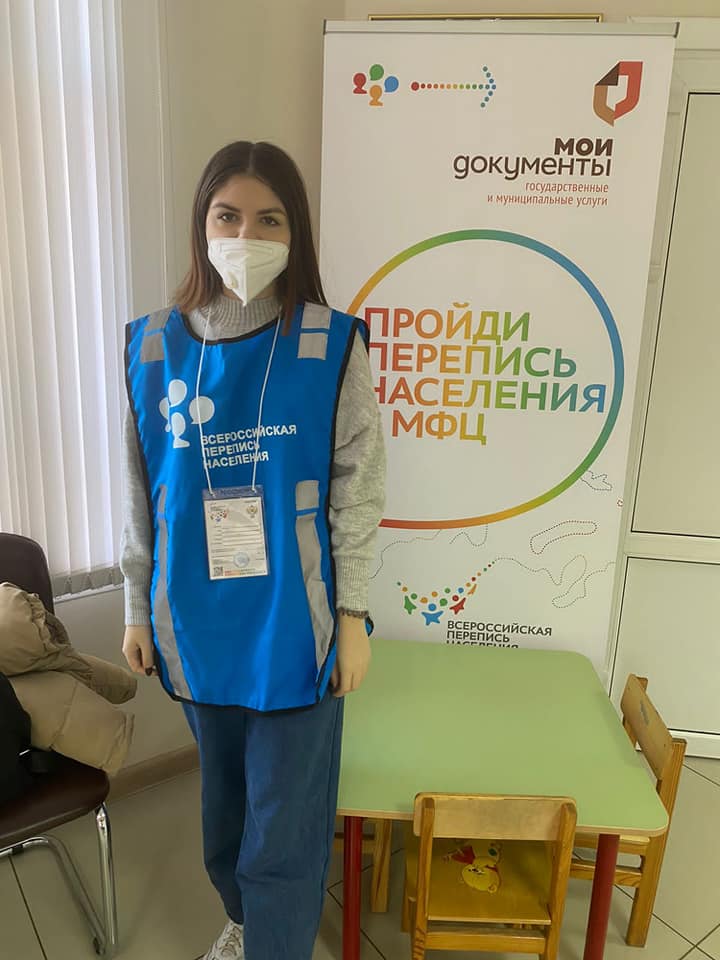 «Волонтеры конституции»
«Волонтеры комфортной городской среды»
«#МыВместе»
«Я доброволец»
«Волонтеры переписи»
«Добрые крышечки»
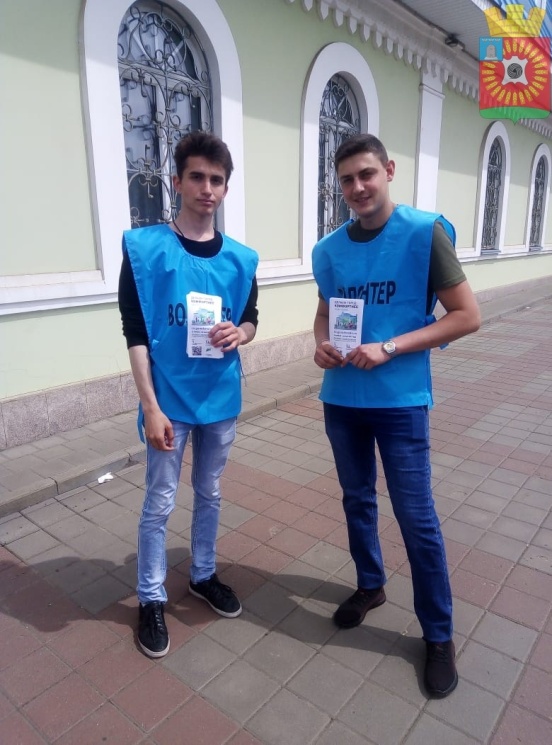 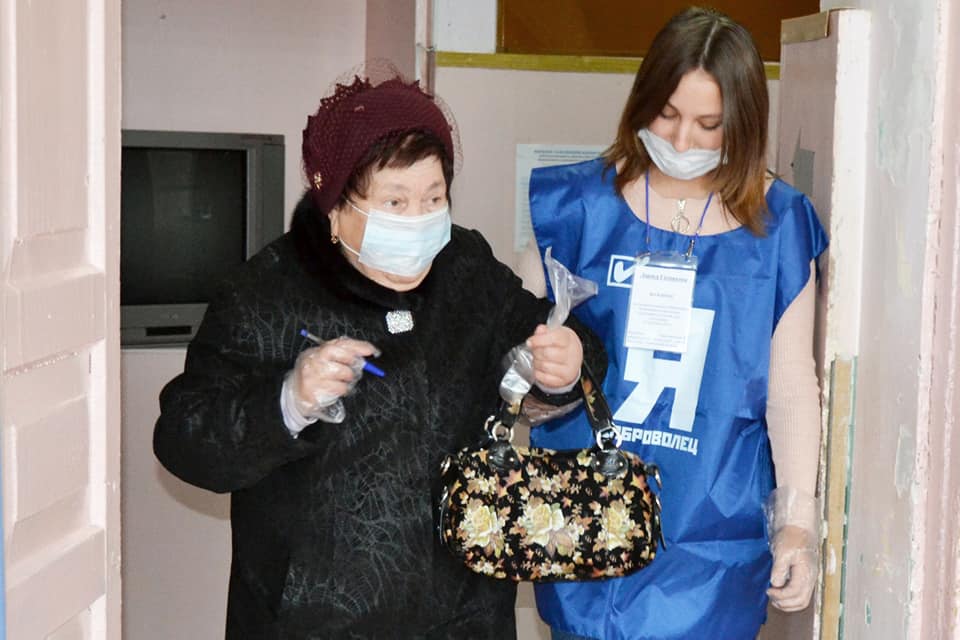 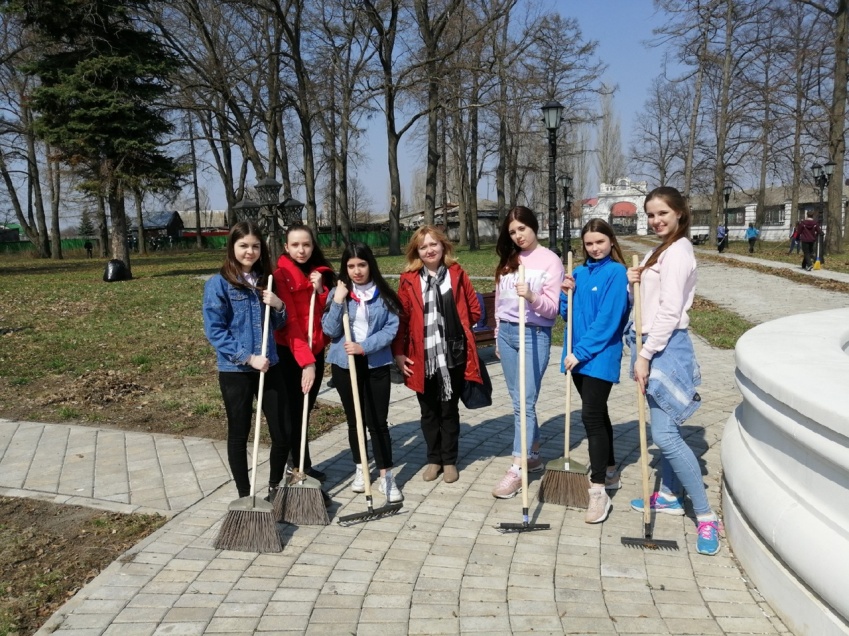 В Рассказово созданы
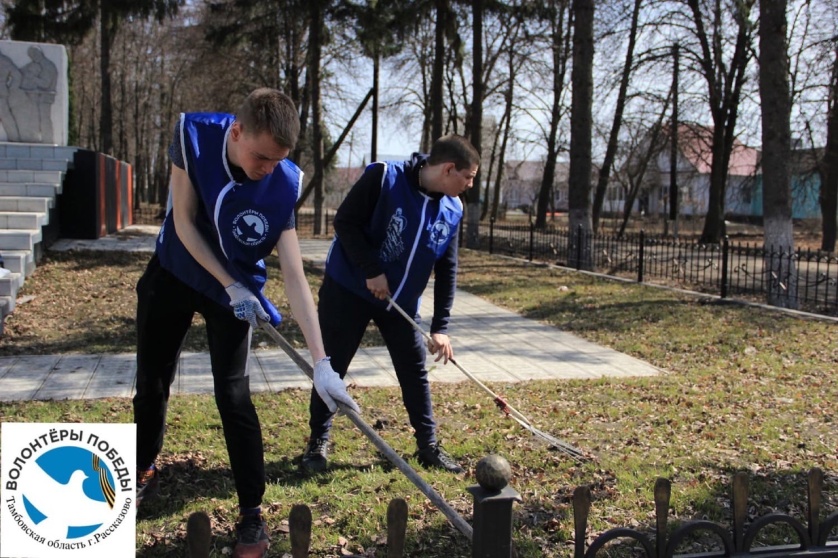 Муниципальное отделение Всероссийского общественного движения «Волонтеры культуры»
Местное отделение Всероссийского общественного движения «Волонтеры победы»
Поисковый отряд «Витязь»
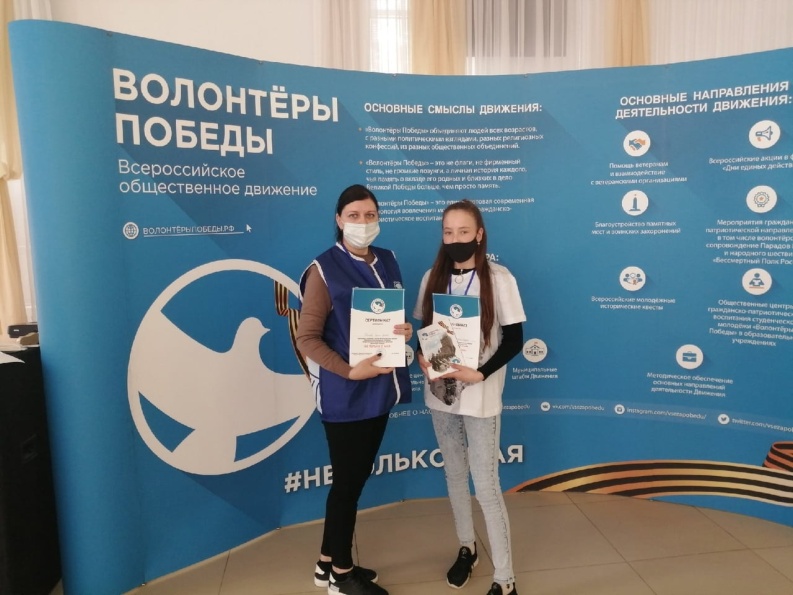 Открыт муниципальный ресурсный центр поддержки добровольчества
СПАСИБО